Двигатель внутреннего сгорания
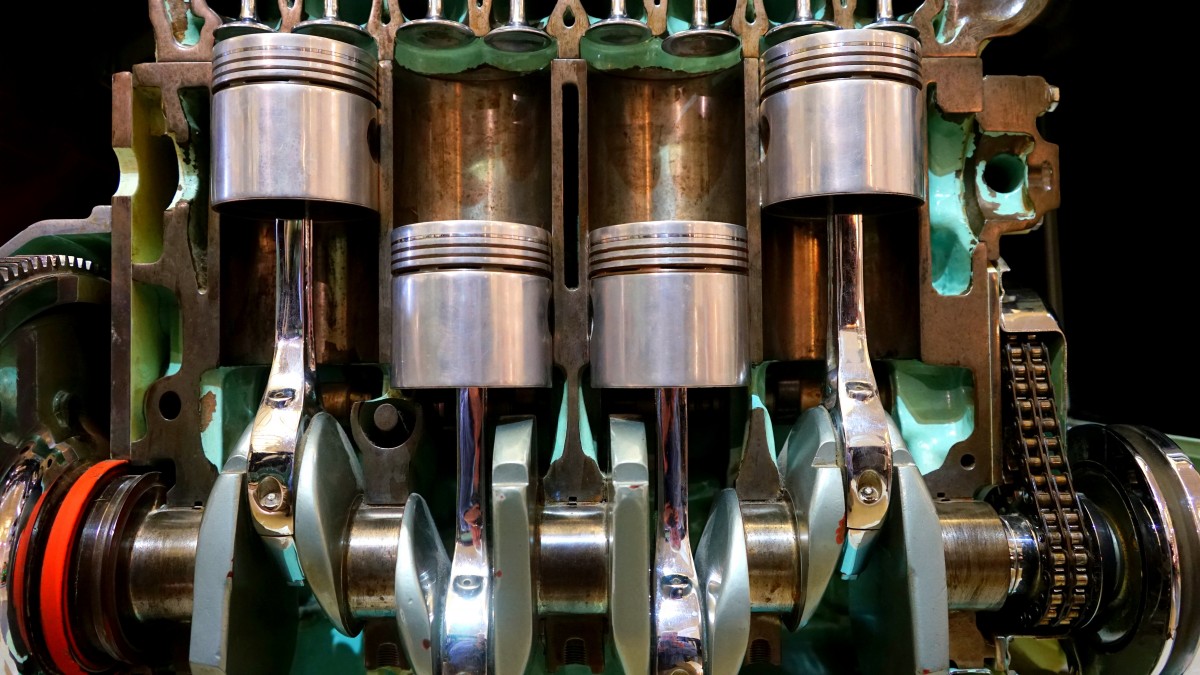 Цели урока
образовательная – расширить знания учащихся о тепловых двигателях; сформировать знание учащихся о работе пара и газа на примере изучения двигателя внутреннего сгорания (ДВС); изучить устройство и принцип действия четырехтактного ДВС; систематизировать знания учащихся по теме «Тепловые явления»;
развивающая – развитие логического мышления на основе сравнительного анализа различных тепловых двигателей; развитие у школьников умений формулировать экологические проблемы использования двигателей, предлагать пути их решения; 
воспитательная – стимулирование познавательной активности при обсуждении работы двигателя; содействовать патриотическому воспитанию, напомнив учащимся о роли отечественных изобретателей в истории.
Тип и продолжительность урока:
      урок изучения нового материала, 40 мин
Актуализация и коррекция опорных знаний
1. Превращение агрегатных состояний вещества:
Плавление.
Кристаллизация.
Парообразование.
Конденсация.
2. Удельная теплота сгорания топлива.
История создания первых тепловых машин
Первым создал паровую машину
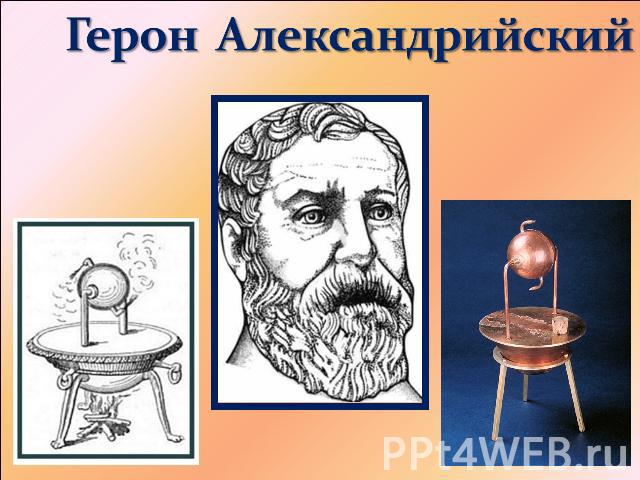 Джеймс Уатт в 1781 г. запатентовал паровой двигатель
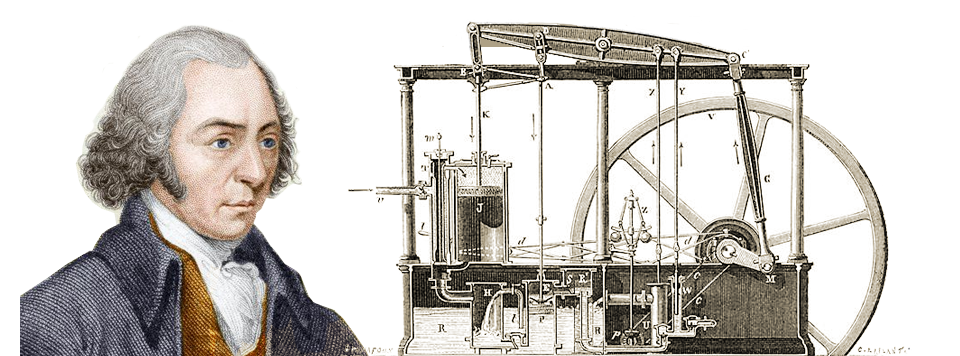 27 мая 1766 г.
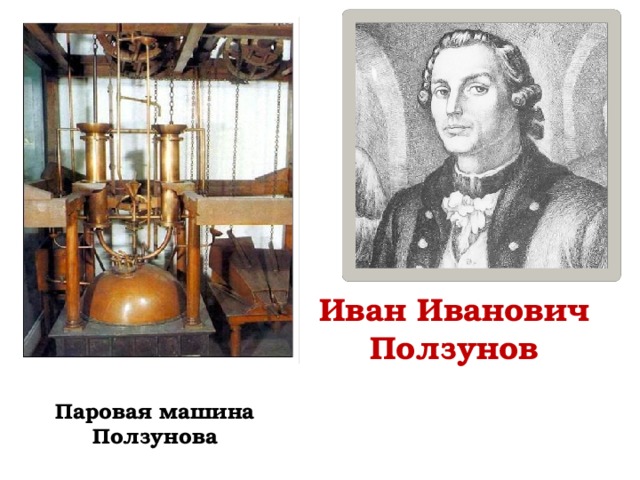 Двигатель внутреннего сгорания
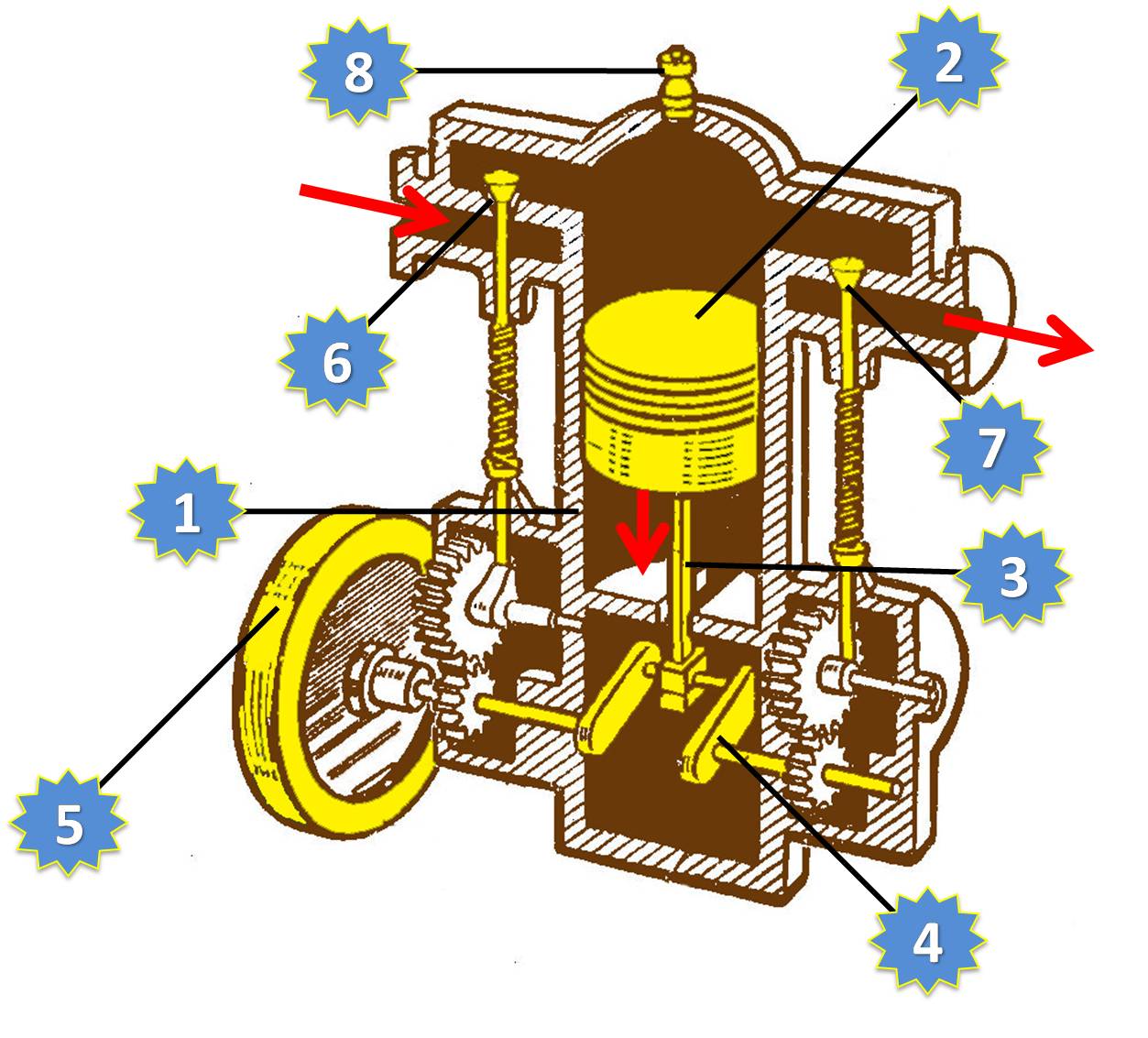 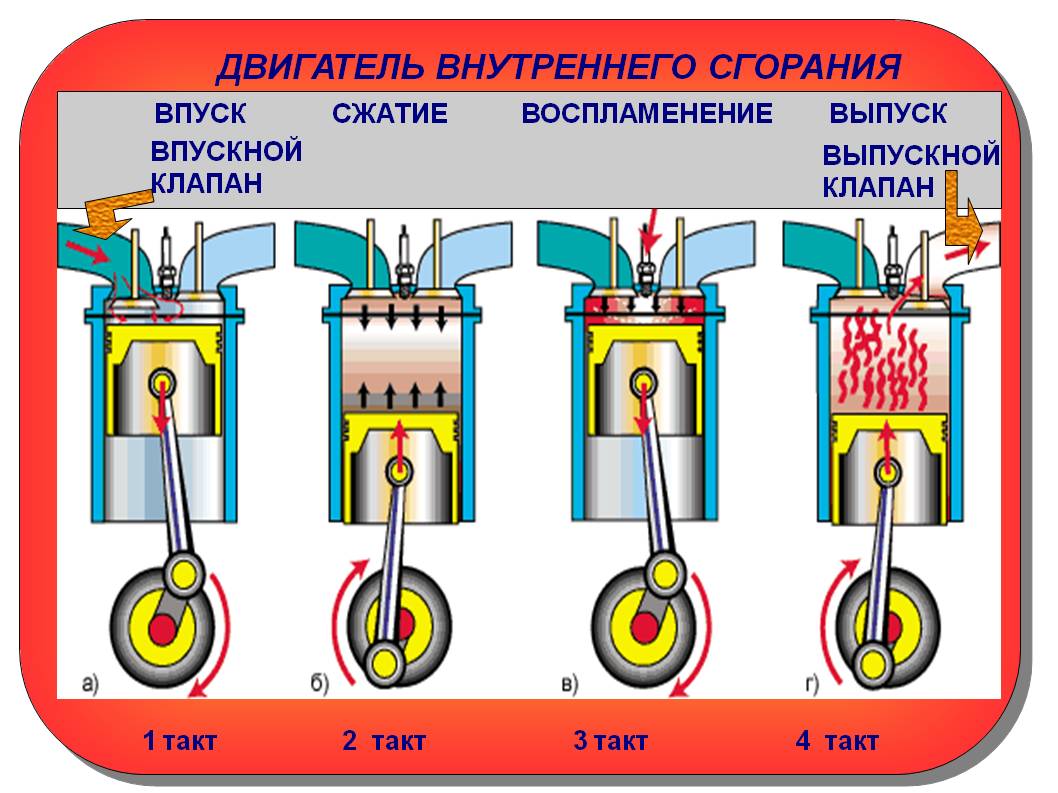 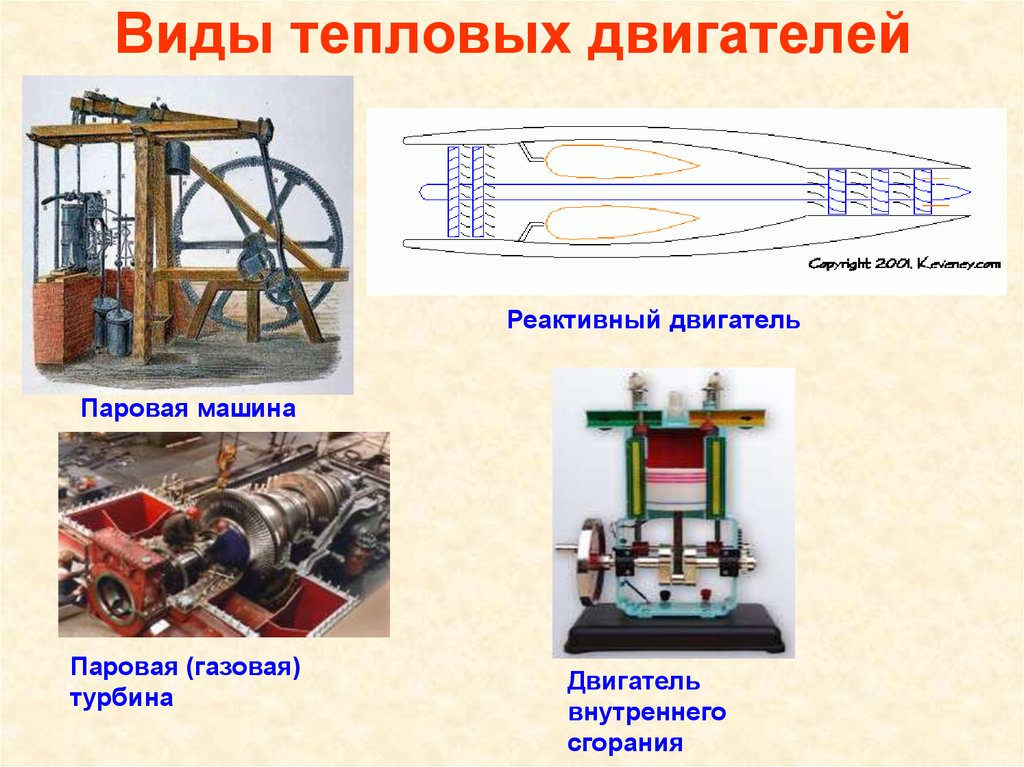 Рефлексия
Сегодня на уроке я узнал (а) ...
	Было интересно ...
	Было тяжело ...
	Я научился (лась) ...
	Урок дал мне для жизни ...
	Мне захотелось ...
Домашнее задание
Выучить параграф № 22,
ответить на вопросы 
на стр.55
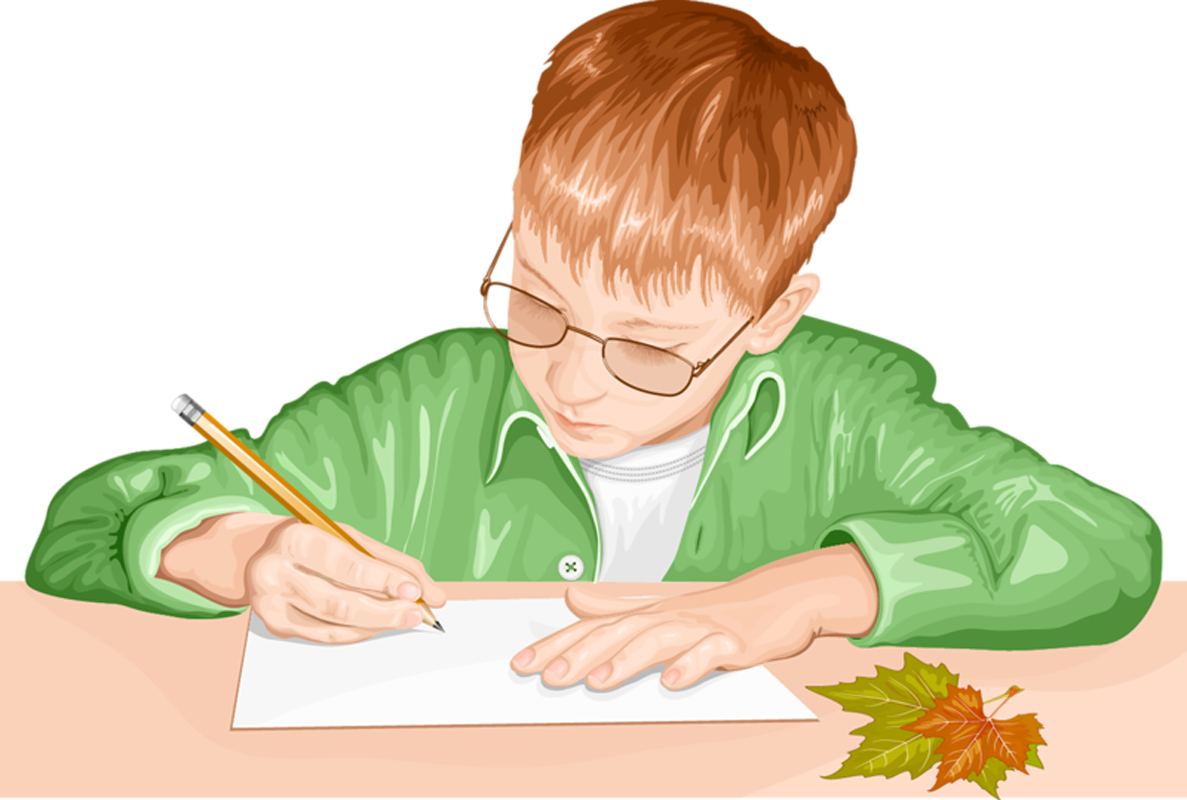